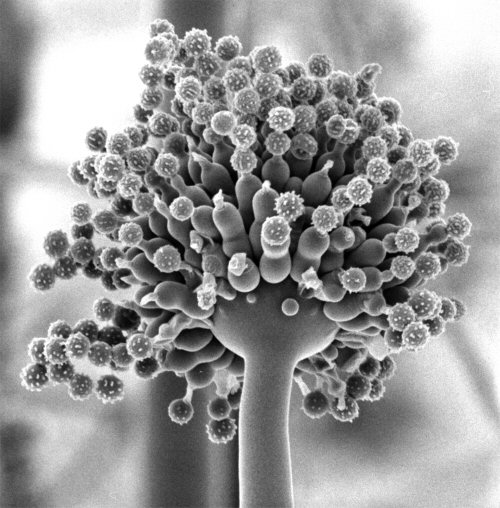 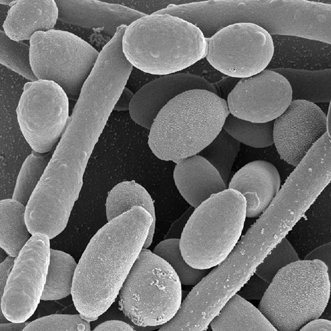 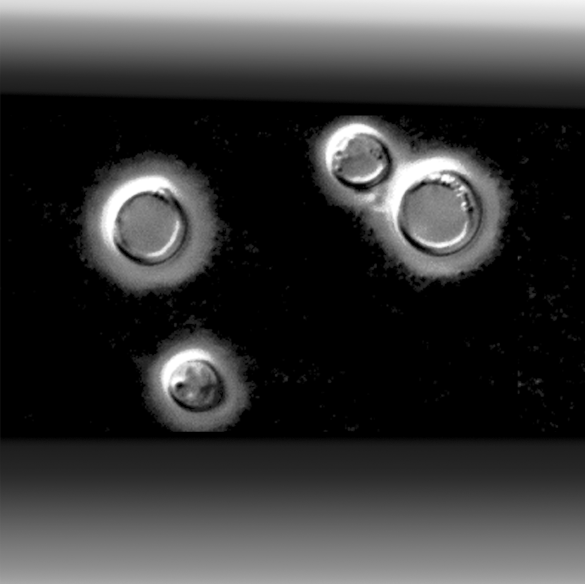 Immunity to fungal infections
Dr Elaine Bignell

Microbiology Section
Department of Infectious Diseases
Faculty of Medicine
e.bignell@imperial.ac.uk
Learning objectives

Following this lecture you should be able to:

Understand how immune status determines risk of fungal infection 

Name the major antifungal effector cells

Describe two mechanisms of cell-mediated antifungal defence

Summarise the sequence of events leading to successful clearance
of infectious fungal cells
Structure of the lecture
Introduction: Fungal infections, morphotypes  (growth forms) and routes of infection

Aspergillus species
Candida species
Cryptococcus species

2) Immunity to fungal infection (systemic perspective)

Risk factors for fungal infections
A damage-response framework to describe the host-pathogen interaction
Overview of mammalian immunity to fungi

3) Immunity to fungal infections (cellular perspective)

a) Major antifungal effector cells
b) Recognition of infectious fungal cells
c) Clearance of infectious fungal cells
d) Integration of innate and adaptive responses to fungal infection

4) Further reading
Mycoses
Superficial
Cutaneous

Subcutaneous
Mycoses are classified by the level of tissue affected
Systemic (deep)
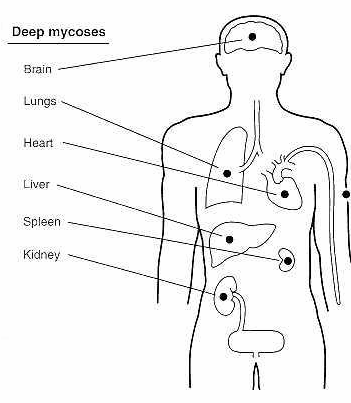 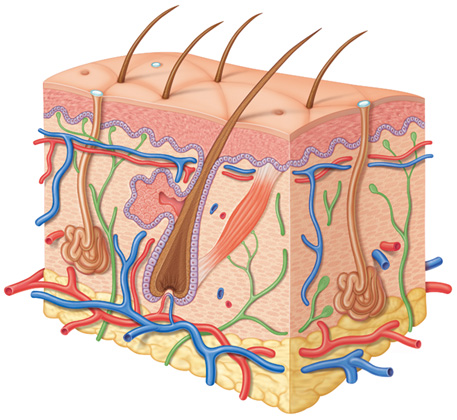 Introduction

Fungal infections, morphotypes  (growth forms) and routes of infection
Able to establish
infection in a 
normal host
Well-defined
geographical areas
TRUE
 PATHOGENS
Require a 
compromised host
in order to establish
 infection
Ubiquitous
OPPORTUNISTIC
 PATHOGENS
Mycoses: The major causative organisms
Primary
Coccidioides immitis
Histoplasma capsulatum
Blastomyces dermatiditis
Paracocidioides brasiliensis

Opportunistic
Cryptococcus 
Candida
Aspergillus
Penicillium marneffei
The zygomycetes
Trichosporon beigelii
Fusarium
Shape-shifting fungi: Defining fungal morphotypes
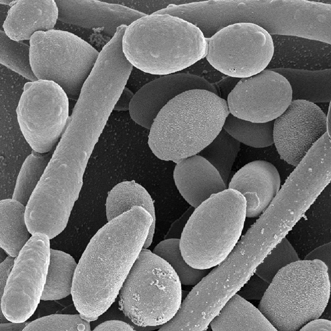 Each distinct growth form of a fungus is called  a morphotype 

Some fungi exist as multiple morphotypes and can switch between them

The term ‘yeast’ describes single-celled fungal morphotypes such as those exhibited by C. albicans and C. neoformans.
Candida albicans
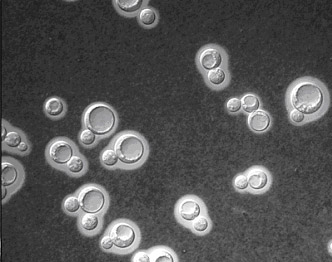 Cryptococcus neoformans
Shape-shifting fungi: Defining fungal morphotypes
Candida albicans is a budding yeast which can differentiate into elongated pseudohyphal  and/or hyphal forms in response to environmental signals such as: 

pH
nutrient limitation
serum 


Pseudohyphal cells lack the dividing partitions known as septa which are found in true hyphae
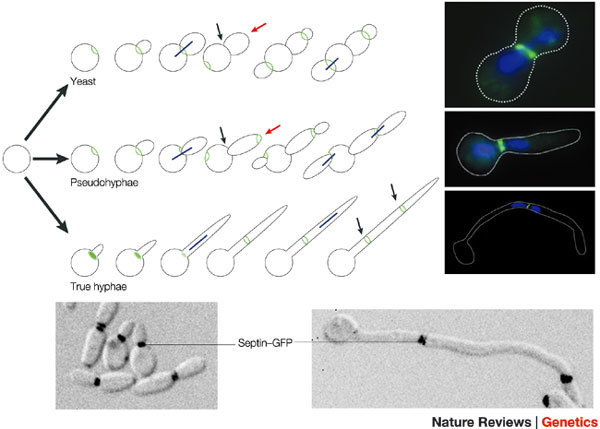 Shape-shifting fungi: Defining fungal morphotypes
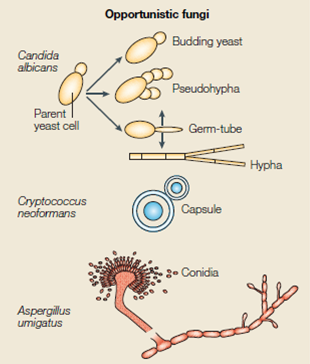 Sporulating fungi (those which produce spores) distribute spores via air currents to inhabit new food sources

Cryptococcus neoformans is described as an encapsulated yeast, which has a thick polysaccharide cell wall referred to as the capsule.


Aspergillus species undergo a developmental programme whereby spores are produced in high abundance from aerial hyphae (Aspergillus spores are also called conidia)



A fungal colony composed of multiple branched hyphae is referred to as a mycelium
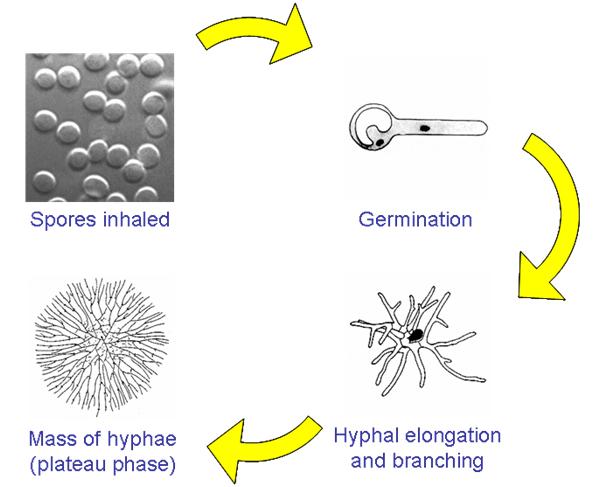 Fungal morphogenesis facilitates infection by:
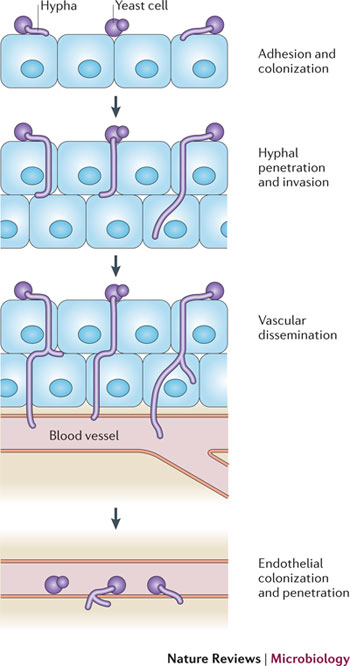 Promoting tissue invasion

Masking pathogen associated molecular patterns (PAMPs) which are recognised by immune cells

3) Promoting escape from within immune cells following phagocytosis
Schematic view of Candida albicans tissue invasion
Routes of infection [1]

Fungi infect humans via several different routes including: 

Attachment and invasion of damaged skin/epithelia
[facilitated by human-human/animal contact] e.g. Candida infections

Inhalation and deposition in the respiratory tract 
e.g. Cryptococcus infections, Aspergillus infections

Direct inoculation into deep tissues
[often during surgery/intubation/catheterisation] 
e.g. Candida infections, Aspergillus infection.

Disease manifestation depends upon the route of infection and is often
dictated by the nature of the first encounter between host and pathogen. 
This may differ by individual.
Routes of infection [2]
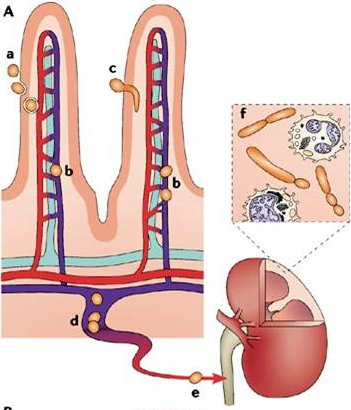 Candida species : 
Opportunistic commensals of the gut, oral and
genitourinary tracts

Risk factors for infection: 
Chemotherapy
Surgery
Catheterisation
AIDS

Disseminated canididiasis often originates at a
gastrointestinal site by entering the vasculature
via epithelial microvilli.

Mucosal disease often
follows changes in 
resident microflora
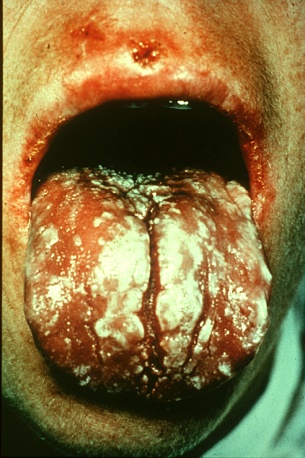 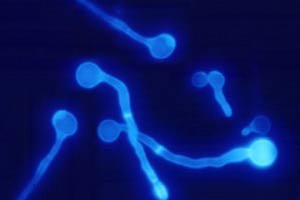 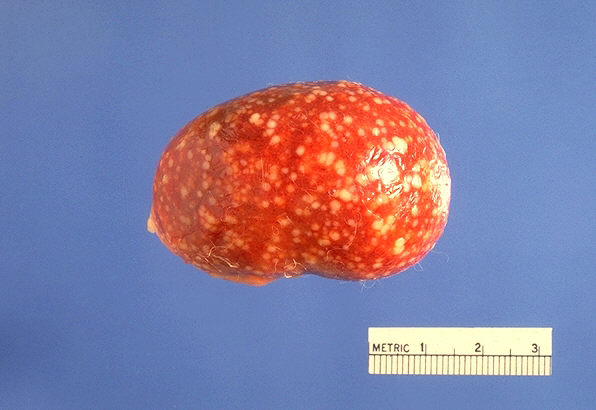 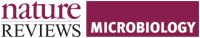 Chauhan et al. Nature Reviews Microbiology 4, 435–444 (June 2006) | doi:10.1038/nrmicro1426
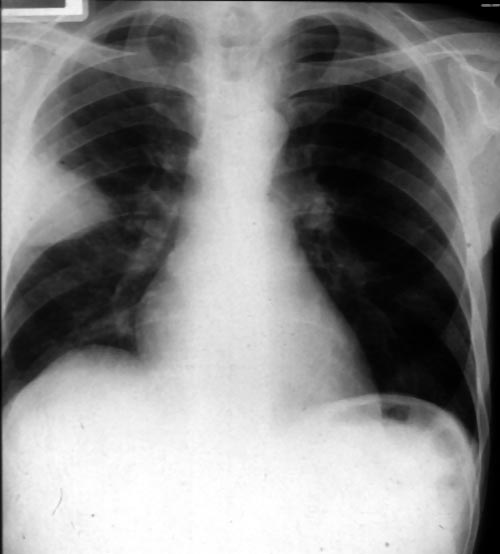 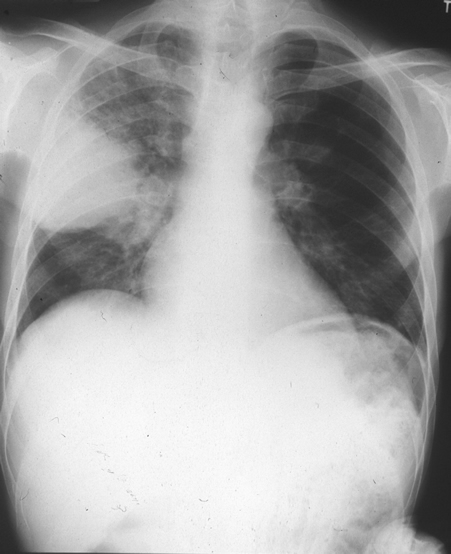 Routes of infection [3]
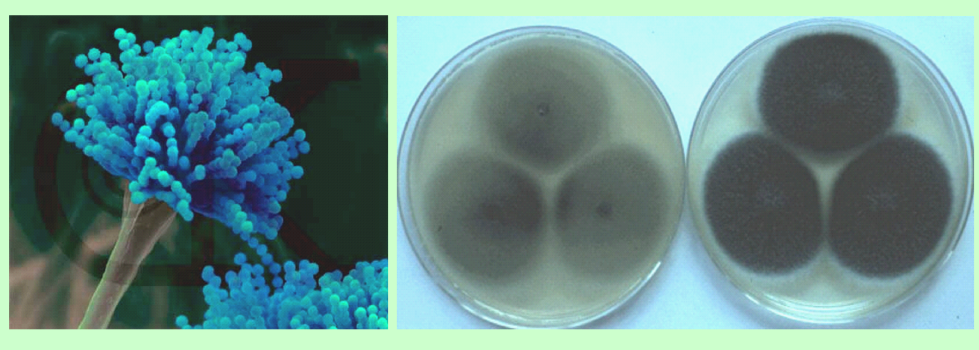 Aspergillus species:

Major components of the airborne microflora

Hundreds inhaled on a daily basis

Ciliary clearance and pulmonary 
polymorphonuclear leukocytes protect 
effectively
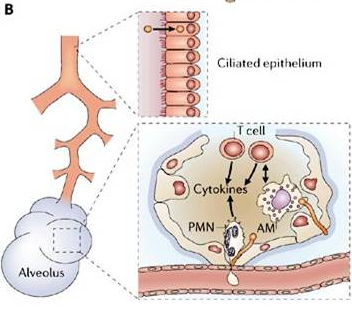 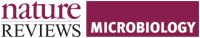 Chauhan et al. Nature Reviews Microbiology 4, 435–444 (June 2006) | doi:10.1038/nrmicro1426
Routes of infection [4]
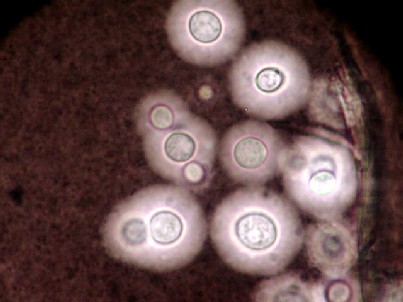 Crytpococcus species:

Encapsulated yeasts

Reservoirs exist in nature (commonly found in pigeon droppings)

Acquired via inhalation (evidence for early exposure)

Assumed to reside latently becoming pathogenic following subsequent
immune-suppression, particularly AIDS.
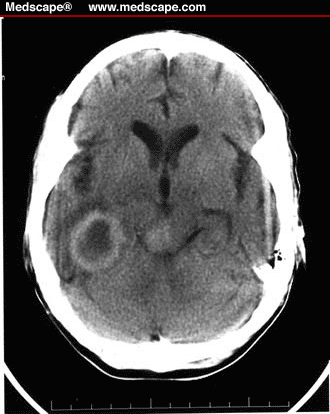 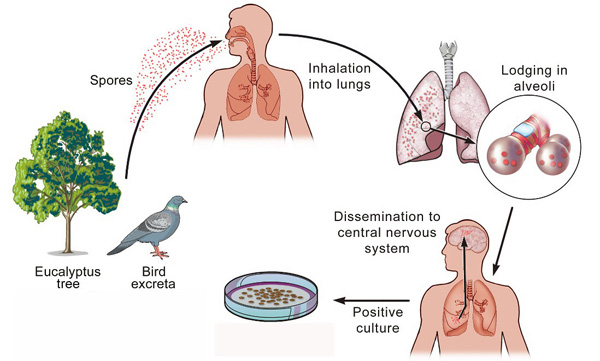 2) Immunity to fungal infection (systemic perspective)

Risk factors for fungal infections

b) A damage-response framework to describe the host-pathogen interaction

Overview of mammalian immunity to fungi
The risk for type of fungal infection differs, depending upon 
which aspect  of immunity is impaired
Defects in host defences that predipose patients to infections with specific fungi
Overview of mammalian immunity to fungi
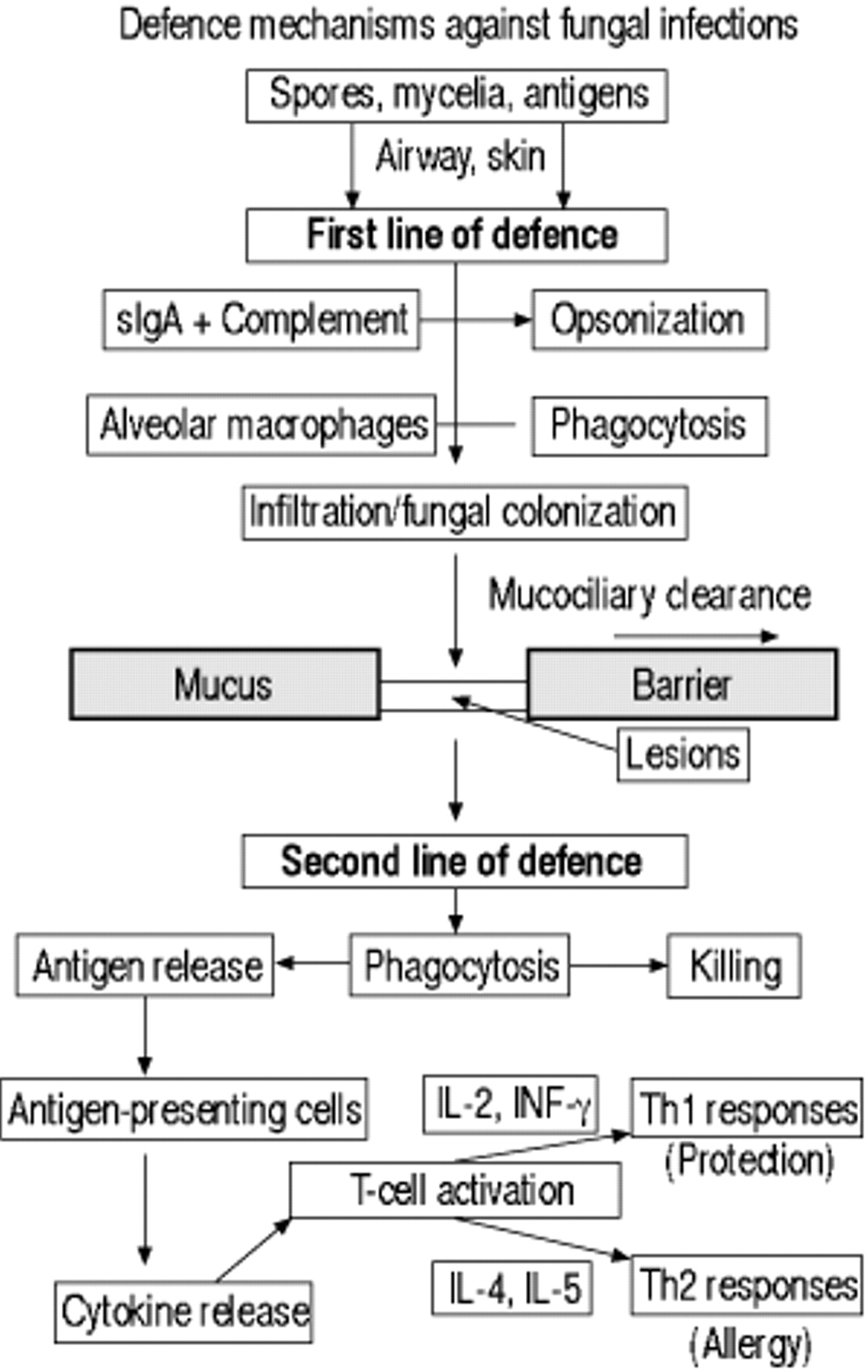 Antifungal defences are mediated by:

Cells
Cellular receptors
Several humoral factors

Professional phagocytes have an essential role

The first line of defence is physical, on the skin,
or oral, pulmonary or gastrointestinal mucosa.

If first lines of defence are breached, increased
exposure to fungal antigens follows, eliciting a
T-helper 1 type response in normal individuals
and a T-helper 2 type response in atopic
individuals
A damage-response continuum to define
fungal pathogenesis
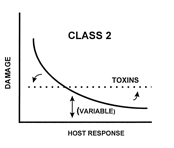 Pathogens that cause damage either in hosts
with weak immune responses or in the setting of 
normal host responses

e.g. Candida albicans and Cryptococcus neoformans
Both the host and the pathogen are responsible for
damage sustained during infection 
IMPORTANCE OF TOLERANCE
Pathogens that cause damage primarily at the extremes
of both weak and strong immune responses 

Invasive disease versus allergy

e.g. Asperillus fumigatus
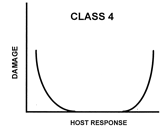 Casadevall and Pirofski (1999) Host-Pathogen Interactions: Redefining the basic concepts of virulence and pathogenicity Infect. Immun. 67:3703-3713
3) Immunity to fungal infections (cellular perspective)

Major antifungal effector cells

b) Recognition of infectious fungal cells

c) Clearance of infectious fungal cells

d) Integration of innate and adaptive responses to fungal infection
What are the major antifungal effector cells?
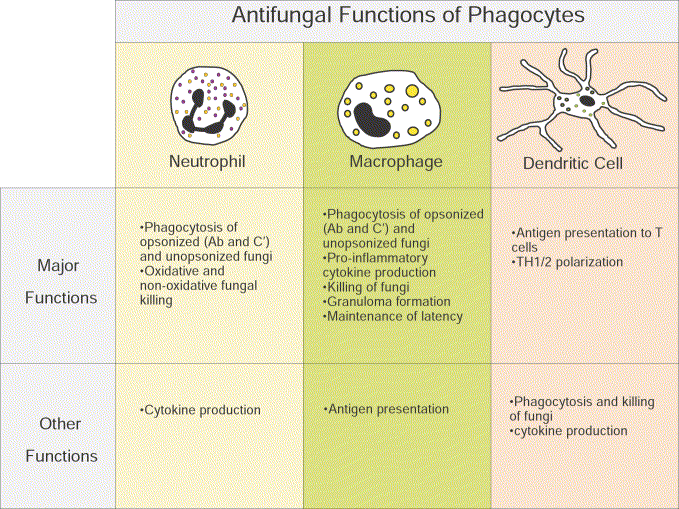 Dichotomous roles of innate immune recognition
 and surveillance
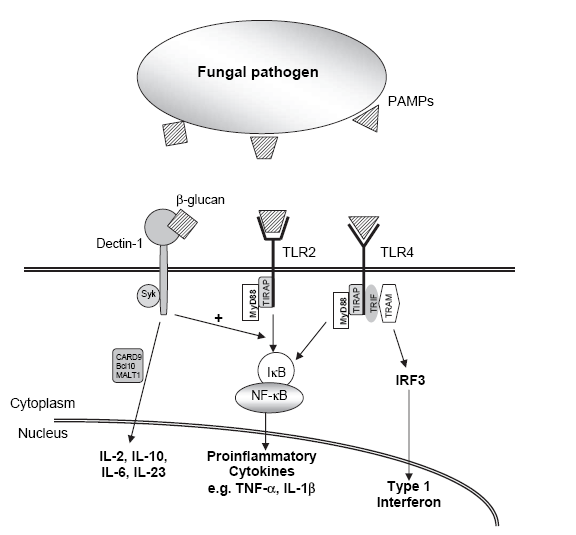 Direct role = antimicrobial activity and fungal killing

2)   Facilitative role = production of proinflammatory cytokines and chemokines
       and antigen presentation
Fungal killing: mechanisms of phagocytic cells
Phagocytic cells kill internalized microbes by both oxidative and non-oxidative mechanisms

The NADPH oxidase enzyme complex is a multi-subunit enzyme complex which mediates the ‘respiratory burst’

During phagocytosis oxygen consumption is increased through the activity of NADPH-oxidase generating superoxide anion O2- and hydrogen peroxide H2O2 

These oxygen metabolites give rise to yet other reactive oxygen species that are strongly anti-microbial but which may also cause tissue damage and apoptosis, the role of ROS in fungal killing is recognised as essential, but the basis remains controversial.
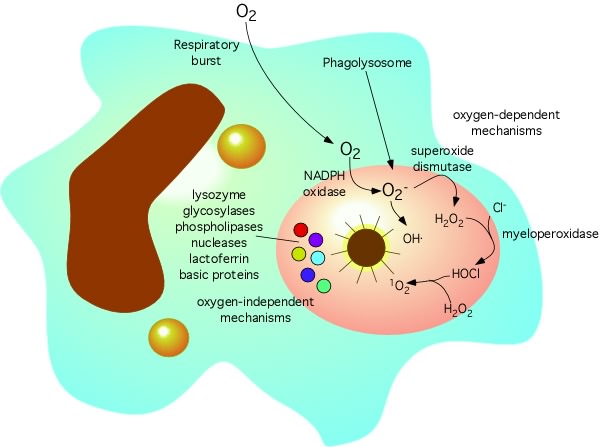 Inherited mutations of NADPH oxidase enzyme subunits result in Chronic Granulomatous Disorder (CGD). Sufferers are highly susceptible to Aspergillus and Candida infections
Neutrophil-mediated killing
 of Aspergillus fumigatus
Neutrophil extracellular traps (NETs)
The production of ROI by the host might be important for the control of Aspergillus on a level distinct from direct killing. 

NETs are extracellular fibres, derived from chromatin and coated with granule proteins

Produced as a final ac of defence by dying neutrophils

NET production (NETosis) requires a ROI-mediated signalling cascade

Restoration of NADPH oxidase in CGD cells by gene transfer re-establishes NETosis
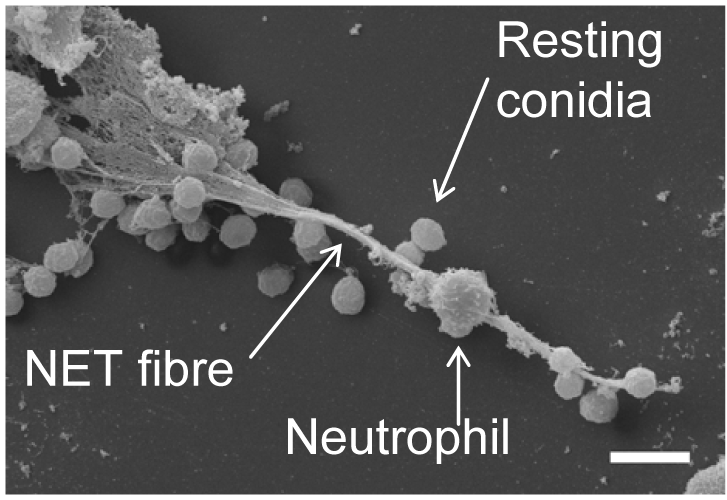 Bruns et. al. (2010) Production of neutrophil extracellular traps against A. fumigatus
http://www.ncbi.nlm.nih.gov/pmc/articles/PMC2861696/
Extraordinary interaction between 
Cryptococcus neoformans and macrophages
Roles of alveolar macrophages in the
 host response to 
Cryptococcus neoformans
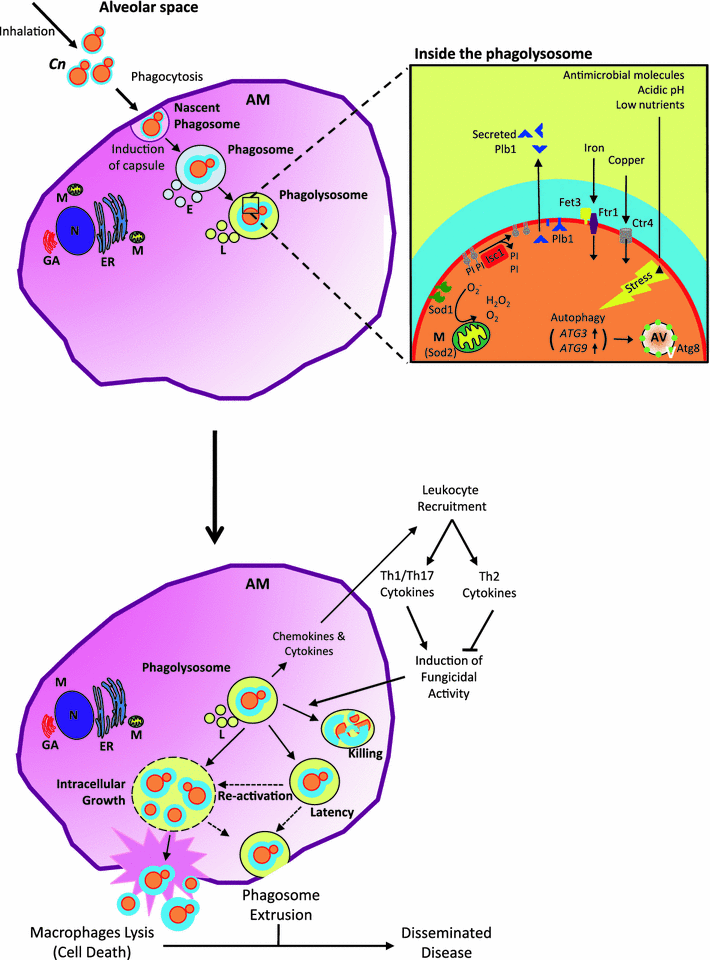 Alveolar macrophages play an essential role in defence against cryptococcus infections

Internalisation by phagocytosis is an essential step which precedes chemokine and cytokine secretion, recruitment of other immune cells, killing of the pathogen and antigen presentation

A CD4+ Th1 response is essential for clearance of infecting fungal cells and suppression of invasive infection

Three possible outcomes of this interaction:

Clearance by collaborative innate and adaptive responses
Latency
Cn survival, CNS entry and infection
Paradoxical roles of alveolar macrophages in the host response
to C. neoformans J. Infect. Chemother. 2011
C. neoformans escape from macrophages (unofficially known as vomocytosis)
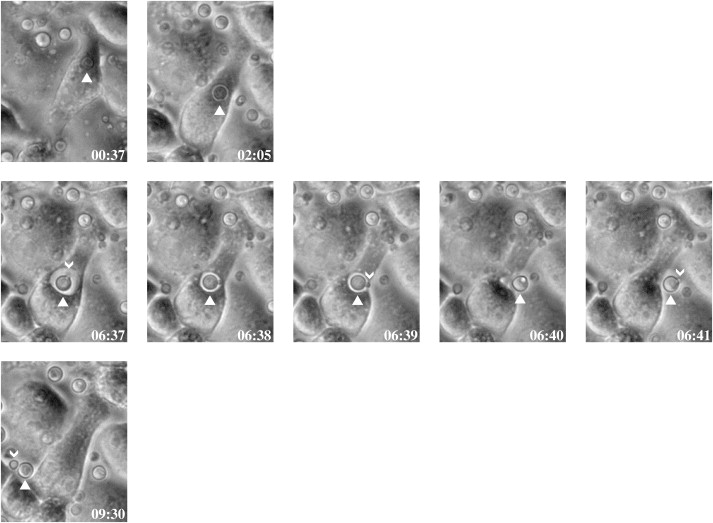 Curr Biol. 2006 Nov 7;16(21):2156-60.
Expulsion of live pathogenic yeast by macrophages.
Ma H, Croudace JE, Lammas DA, May RC.
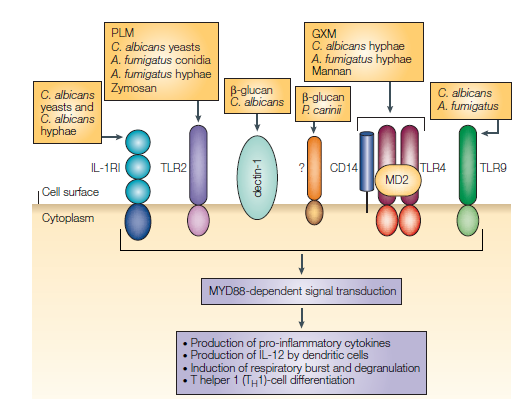 Recognition of fungal pathogens
A number of cell wall components
may act through several distinct 
pattern recognition receptors (PRRs).

Some fungal PAMPs are specific to
certain morphotypes.

Certain morphotypes may be able to evade
recognition by host cells.

TLRs are activators of innate and adaptive
immunity to fungi.
The fungal cell wall
The fungal cell wall is composed predominantly of  glucans and chitin which provides physical protection. Many cell wall components are pathogen-associated molecular pattern molecules (PAMPs).

It is a fungal-specific organ and a premier target for antifungal drugs

Cell wall composition is in permanent flux, according to the environment and 
morphotype of the organism.

Cell wall composition differs by species and also by morphotype
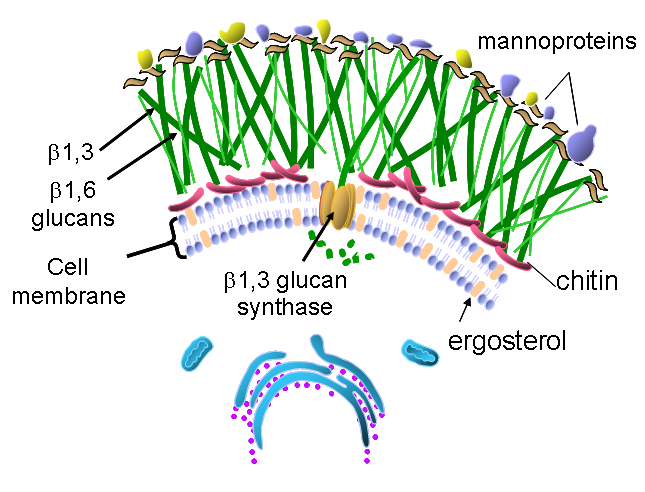 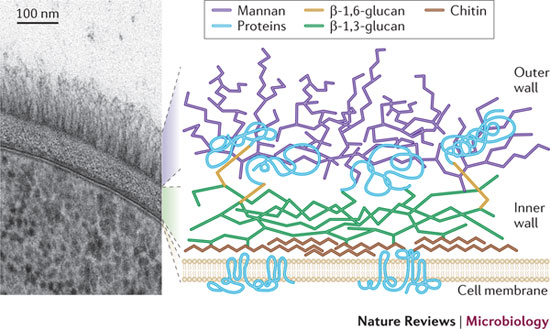 The immune response to fungi varies with respect
to the fungal species  and morphotype encountered
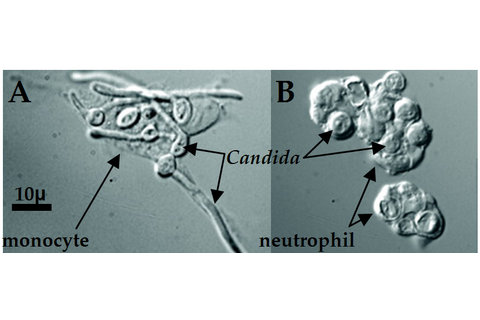 Regardless of species and/or site
of infection professional phagocytes
are the major antifungal effector cells

Candida albicans experiences nutrient 
starvation inside the macrophage 
phagolysososome, prompting germination
and escape

Cryptococcus neoformans can mulitply 
inside the macrophage phagolysosome 
and subsequently escape.
Candida albicans
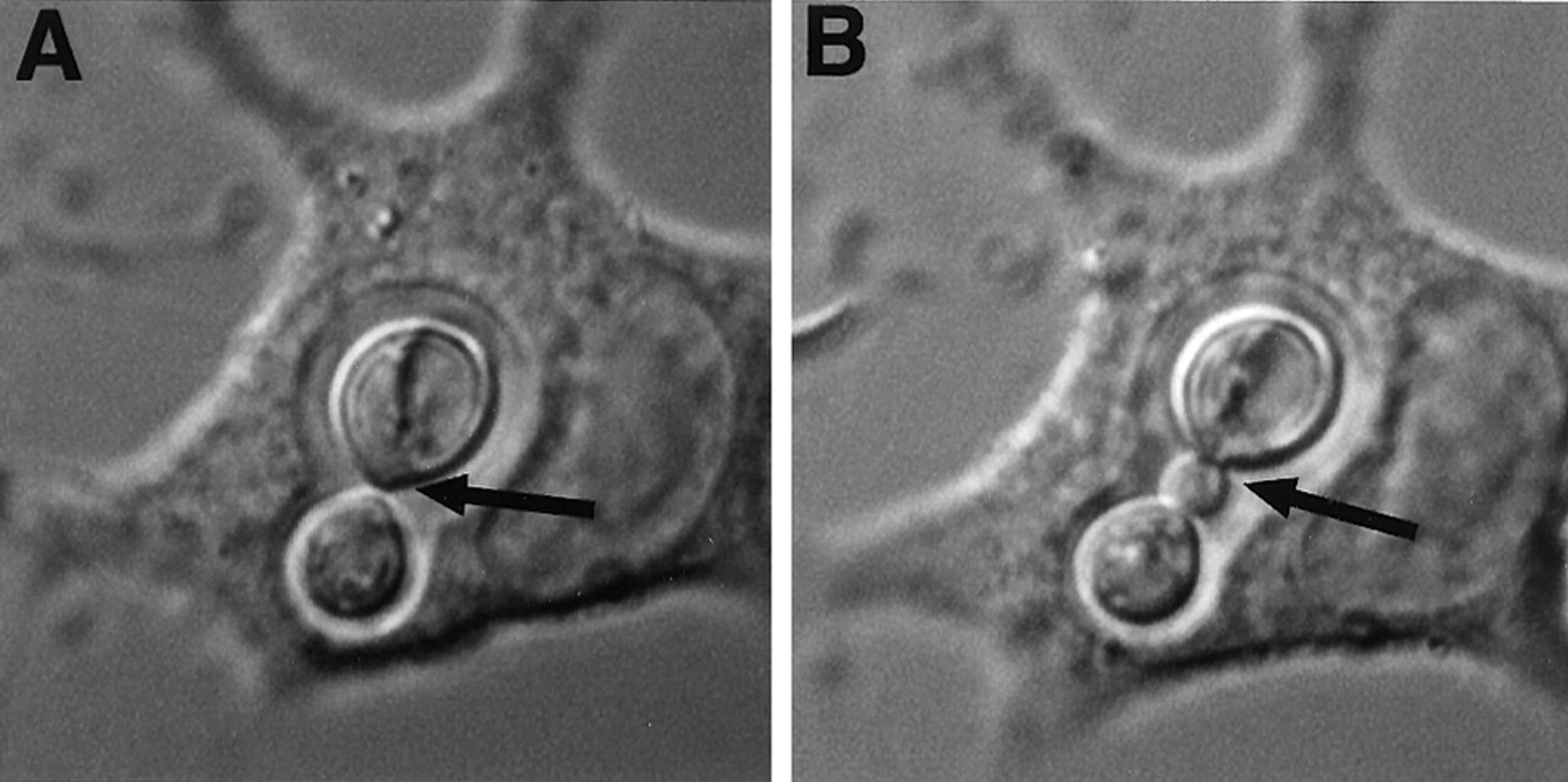 Cryptococcus neoformans
Putting it all together:
Several shared defence mechanisms are operative in response to a range of fungi

Neutrophils, macrophages and dendritic cells are fundamentally important antifungal effector cells

2) Damaged epithelial cells and activated phagocytes secrete cytokines which recruit neutrophils to the site of infection

3) Macrophages, dendritic cells and B cells process microbial antigens, and present them to T cells in an MHC-bound form at their own cellular boundary

4) The nature of the antigen presented, cytokine envronment determine Th1/Th2 polarisation
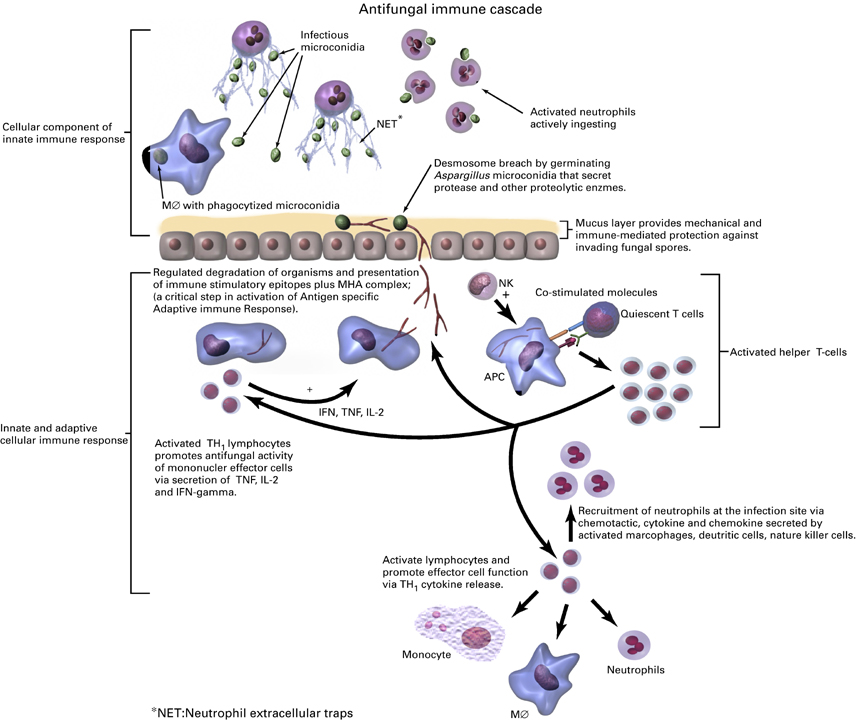 Further reading (Hyperlinked)

Crameri and Blaser (2002) Allergy and immunity to fungal infections and colonization
 Eur. Respir. J. 19:151-157

2) Luigiana Romani (2004) Immunity to fungal infections Nat. Rev. Microbiol. 4:1-23

3) Luigiana Romani (2008) Cell mediated immunity to fungi: a reassessment 
Med. Mycol. 46:515-529